Welkom in het zesde leerjaar!
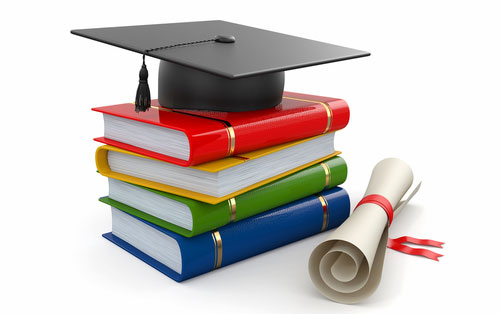 Juf Evelyne Bakkers en
Juf Saskia Kessels
Kennismaking juf
Evelyne Bakkers
jufevelyne@maaskei.be
Via website https://maaskei6.weebly.com/  avonturen van de klas volgen
Inhouden 6de leerjaar
STUDIO-TAAL
Lezen
Schrijven
Taalbeschouwing
Spreken en luisteren
Spelling
Toetsen na elk thema worden indien nodig ruim op tijd aangekondigd.
Inhouden 6de leerjaar
WISKANJERS 
Getallenkennis en bewerkingen
meetkunde
metend rekenen (gegeven door juf Saskia op vrijdag) 
toepassingen (vraagstukken/probleemoplossend denken)
 Toetsen worden ruim op tijd aangekondigd met toetswijzers
3 – sporenbeleid
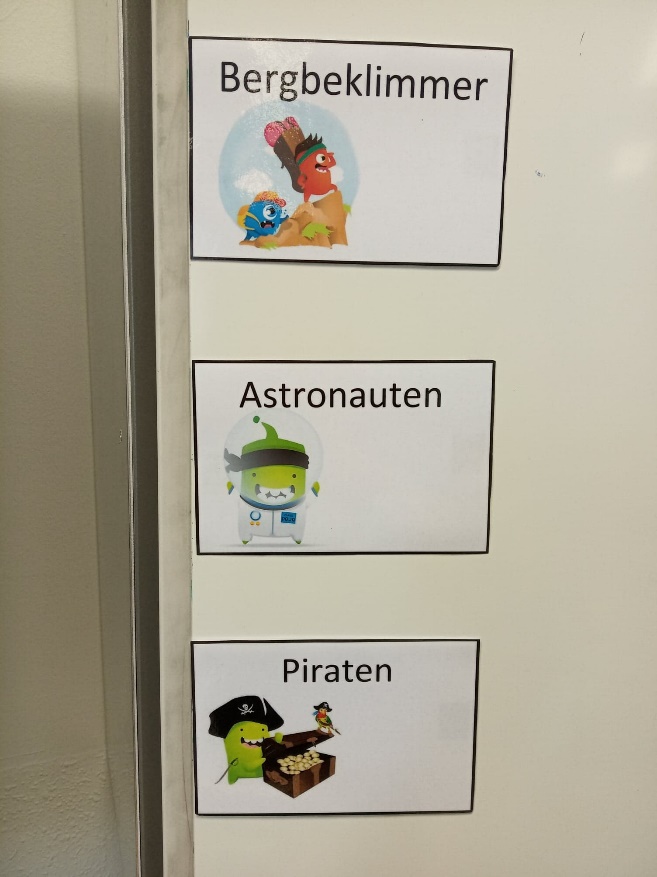 Bergbeklimmer 
Astronauten
Piraten


 Op woensdag en donderdag komt juf Marie-Paul een uurtje extra ondersteuning bieden.
Leren plannen en toetsenwijzers gebruiken.
 Dit wordt in de klas aangeleerd en geoefend.



Kinderen moeten hun tijd nuttig indelen.



Studeerschrift en toetsenwijzers zijn hiervoor belangrijke instrumenten.
Veel kinderen hebben moeite met de hoeveelheid van de leerstof.

Scoodle  online oefenen
Inhouden 6de leerjaar
Wereldkanjers (nieuwe methode)
Globetrotters
Verkeer: naar een ander soort verkeer
Waardige aarde
Klaar voor de kosmos
Gelukzoekers
Vrede is een werkwoord
Voetafdruk
Mijn toekomst, mijn keuze
Techniek vooral buiten Wiskanjers: koken, legoproject,…
Toets na ieder thema  Oefentoetsen kunnen gemaakt worden op de website (Scoodle)
Inhouden 6de leerjaar
FRANS En Action
Vervolg vijfde leerjaar 
Woordenschat goed inoefenen: ook schriftelijk! 
Regelmatig overhoringen van de woorden
Na iedere unité een toets
Muzische vorming (gegeven door juf Saskia op vrijdag)
Beeld
Zang
Drama
Media
Beweging
Lichamelijke Opvoeding
Turnen  donderdag en vrijdag
Zwemmen
In het 6e leerjaar krijgen de leerlingen  7 keer zwemmen.

06 november t.e.m. 18 december
Laatste les = vrij zwemmen

Geen zwemmen op vrijdag 1e uur LO van meester Patrick
Voor elke vakantie worden de turnkleren meegegeven om uit te wassen.
Godsdienst
Rooms-katholiek 
Zedenleer 
Islam
Vakoverschrijdendeleergebieden
Leren leren 
    - opzoeken in woordenboek en atlas
   - afdekmethode Frans
   - toetsenrooster: leren  plannen
   - markeren van belangrijke zaken    
   - mindmaps 
   - samenvattingen maken

Contractwerk
Klasagenda 


Belangrijkste werkdocument:  Elke dag openen !!
Misschien staat er voor u een nota van de leerkracht in. 
Leren vooruitwerken. 

Niet enkel kijken welke taak morgen af moet zijn.

Iedere vrijdag handtekenen!
Website school
Op de website van de school kan je alle relevante en actuele info raadplegen (maandstaten, documenten, zwemrooster, vrije dagen…)
Ook de schoolbrochure en het schoolreglement zijn digitaal te raadplegen via de website www.maaskei.be.
Broekx
Alle info aan de ouders wordt digitaal via het ouderplatform Broekx meegedeeld, ook schoolrekeningen!
Ook de schoolbrochure (vakanties, pedagogische studiedagen, zwemdata, afspraken…), schoolreglement zijn digitaal te raadplegen via de website www.maaskei.be. Papieren versie wordt op vraag afgedrukt.
Naar school komen…
Niet te vroeg:  8u15/13u00 
Te voet of met de auto: zwarte poort
Met de fiets: blauwe poort 
Te laat komen : vermijden ! Veel hinder voor de lkr. en klasgenoten ! 
    Komt het toch eens voor : steeds melden op het secretariaat.
Afwezigheden
Uitknippen klasagenda – invullen

Medisch attest is vereist bij meer dan 3 opeenvolgende ziektedagen of als de 4 briefjes door de ouders opgebruikt zijn.
[Speaker Notes: ;]
Gezondheidsbeleid
Dinsdag + donderdag = fruit, groenten
       of nootjes  zelf meegeven
Drinken  Alleen water 
Iedere week een leeskwartier
Verjaardagen
Wafel, cake, koek of stuk fruit. 
 
Uitnodigingen voor feestjes mogen absoluut niet op school uitgedeeld worden.
Zorgcoördinator
Juf Marthe
Huiswerk
In het zesde leerjaar moet er iedere dag geleerd worden!
Iedere dag krijgen de leerlingen huiswerk.
(leren voor Frans, leren voor W.O., leren voor wiskunde, spelling … )
Huiswerk niet gemaakt: tijdens speeltijd maken!

Regelmatig huiswerk op Bingel of Scoodle
Gebruik werkboekjes
Niet alles wordt ingevuld : verwerking kan ook op veel andere manieren gebeuren.
Niet alles hoeft verbeterd te worden door de leraar…
Oproep oude batterijen
Groene Bebat ton in ontvangsthal. 
Korting bij aantal leveranciers van schoolmaterialen
Luizen in de klas
Controleren
Even melden in agenda a.u.b. 
Behandelen is belangrijk
Data oudercontacten: 
-1ste trim: di 19 en do 21/12
-2de trim: di 26 en do 28/03
-Einde schooljaar op vraag ma 20/06
Ouders alleen op school indien noodzakelijk, eerst melden aan het bureel of zoveel mogelijk telefonisch/via mail afhandelen
MEGA-PROJECT
Samenwerking met wijkagente Carla
Mijn Eigen Goed Antwoord
project in samenwerking met politie Maasland
fruitsapfuif ter afsluiting
OVSG-TOETSEN
Midden juni
staan los van het gewone rapport
echt examengevoel
Voorbereiding in de klas
Overgang middelbaar
Volgt een extra infoavond in januari voor de ouders
Bezoek aan de middelbare scholen
Info aan de leerlingen via het CLB
Opendeurdagen
3-daagse naar de zee
Duin en zee  Oostende
24 juni t.e.m. 26 juni
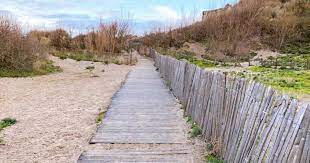 Zijn er nog vragen?
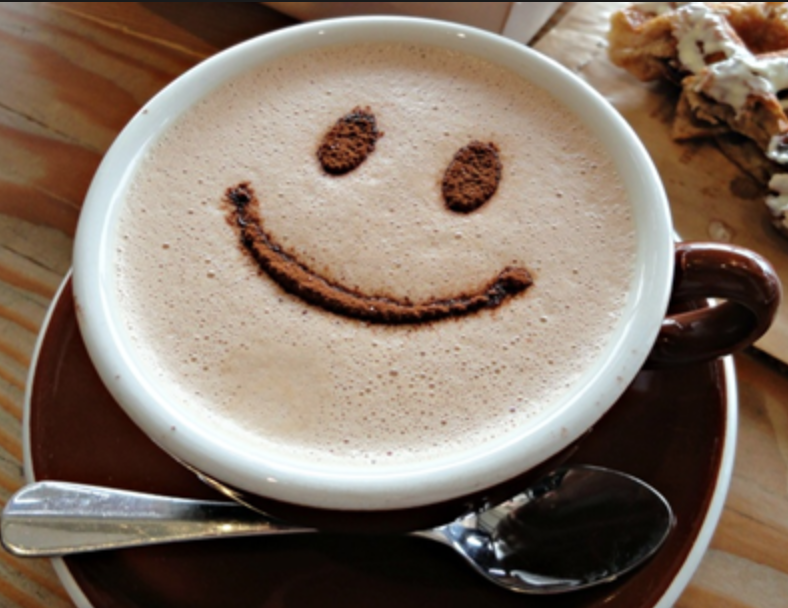